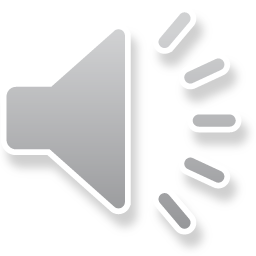 Bachelorstudiengänge der SoziologieVertiefungs- & Spezialisierungsstudium
ÜbersichtPrüfungsmodi
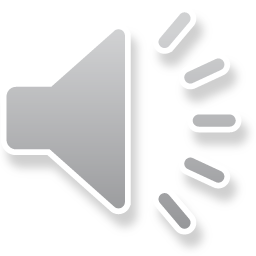 1
08.09.2020
Prüfungsmodi: Vertiefungen & Spezialisierungen (D. Bischur)
Übersicht zu den Bachelorstudiengängen der Soziologie
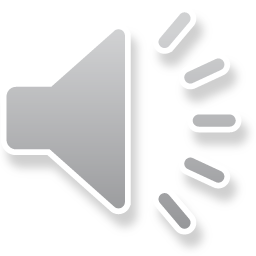 Vertiefung
(Pflichtmodule)
Grundstudium
Spezialisierung
(Wahlmodule)
Vertiefung I: 
Kulturen und Gesellschaften
Integrierte Einführung
Spezialisierung A
Spezialisierung B
Spezialisierung I: 
Kultur und Wissen (KuW)
Soziologisches Propädeutikum
Vertiefung II: Sozialstruktur und Gegenwartsanalyse
Quantitative empir. Sozialf.
Spezialisierung II: 
Arbeit und Sozialpolitik (AuS)
Vertiefung III: 
Theoretische Soziologie
Qualitative emp. Sozialf.
Spezialisierung III: 
Markt und Organisation (MuO)
Grundzüge der Soziologie I
Grundzüge der Soziologie II
Studienprojekt
Spezialisierung IV: 
Medien und Prozesse (MuP)
Mathematik I
Statistik I & II
Spezialisierung V: Aufbereitung & Analyse quantitativer Daten
Ergänzungsfach: Aufbereitung & Analyse quantitativer Daten
Grundzüge der BWL I
Grundzüge der BWL II
WiSo-Integration A
WiSo-Integration B
Grundzüge der VWL II
Grundzüge der VWL I
Bachelor-Abschlussarbeit
Wahlfach
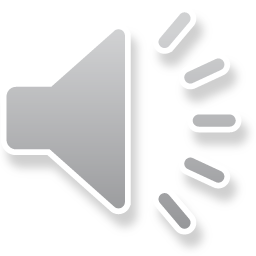 2
08.09.2020
Prüfungsmodi: Vertiefungen & Spezialisierungen (D. Bischur)
Bachelorstudiengang Sozialwissenschaften (1-Fach)
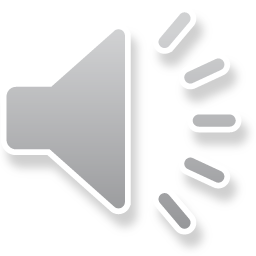 Vertiefung
(Pflichtmodule)
Grundstudium
Spezialisierung
(Wahlmodule)
Vertiefung I: 
Kulturen und Gesellschaften
Integrierte Einführung
Spezialisierung A
Spezialisierung B
Spezialisierung I: 
Kultur und Wissen (KuW)
Soziologisches Propädeutikum
Vertiefung II: Sozialstruktur und Gegenwartsanalyse
Quantitative empir. Sozialf.
Spezialisierung II: 
Arbeit und Sozialpolitik (AuS)
Vertiefung III: 
Theoretische Soziologie
Qualitative emp. Sozialf.
Spezialisierung III: 
Markt und Organisation (MuO)
Grundzüge der Soziologie I
Grundzüge der Soziologie II
Studienprojekt
Spezialisierung IV: 
Medien und Prozesse (MuP)
Mathematik I
Statistik I & II
Spezialisierung V: Aufbereitung & Analyse quantitativer Daten
Ergänzungsfach: Aufbereitung & Analyse quantitativer Daten
Grundzüge der BWL I
Grundzüge der BWL II
WiSo-Integration A
WiSo-Integration B
Grundzüge der VWL II
Grundzüge der VWL I
Bachelor-Abschlussarbeit
Wahlfach
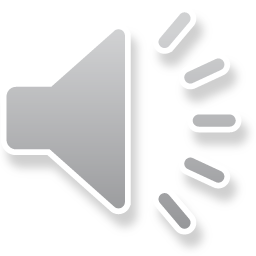 3
08.09.2020
Prüfungsmodi: Vertiefungen & Spezialisierungen (D. Bischur)
Bachelorstudiengang Soziologie HF (2-Fach)
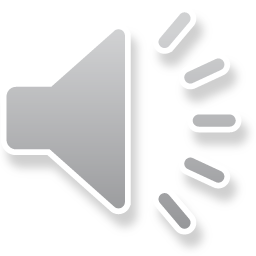 Vertiefung
(Pflichtmodule)
Grundstudium
Spezialisierung
(Wahlmodule)
Vertiefung I: 
Kulturen und Gesellschaften
Integrierte Einführung
Spezialisierung A
Spezialisierung B
Spezialisierung I: 
Kultur und Wissen (KuW)
Soziologisches Propädeutikum
Vertiefung II: Sozialstruktur und Gegenwartsanalyse
Quantitative empir. Sozialf.
Spezialisierung II: 
Arbeit und Sozialpolitik (AuS)
Vertiefung III: 
Theoretische Soziologie
Qualitative emp. Sozialf.
Spezialisierung III: 
Markt und Organisation (MuO)
Grundzüge der Soziologie I
Grundzüge der Soziologie II
Studienprojekt
Spezialisierung IV: 
Medien und Prozesse (MuP)
Mathematik I
Statistik I & II
Spezialisierung V: Aufbereitung & Analyse quantitativer Daten
Ergänzungsfach: Aufbereitung & Analyse quantitativer Daten
Grundzüge der BWL I
Grundzüge der BWL II
WiSo-Integration A
WiSo-Integration B
Grundzüge der VWL II
Grundzüge der VWL I
Bachelor-Abschlussarbeit
Wahlfach
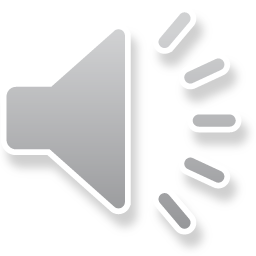 4
08.09.2020
Prüfungsmodi: Vertiefungen & Spezialisierungen (D. Bischur)
Bachelorstudiengang Soziologie NF (2-Fach)
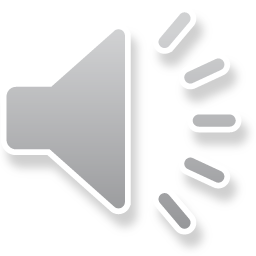 Vertiefung
(Pflichtmodule)
Grundstudium
Spezialisierung
(Wahlmodule)
Vertiefung I: 
Kulturen und Gesellschaften
Integrierte Einführung
Spezialisierung A
Spezialisierung B
Spezialisierung I: 
Kultur und Wissen (KuW)
Soziologisches Propädeutikum
Vertiefung II: Sozialstruktur und Gegenwartsanalyse
Quantitative empir. Sozialf.
Spezialisierung II: 
Arbeit und Sozialpolitik (AuS)
Vertiefung III: 
Theoretische Soziologie
Qualitative emp. Sozialf.
Spezialisierung III: 
Markt und Organisation (MuO)
Grundzüge der Soziologie I
Grundzüge der Soziologie II
Studienprojekt
Spezialisierung IV: 
Medien und Prozesse (MuP)
Mathematik I
Statistik I & II
Spezialisierung V: Aufbereitung & Analyse quantitativer Daten
Ergänzungsfach: Aufbereitung & Analyse quantitativer Daten
Grundzüge der BWL I
Grundzüge der BWL II
WiSo-Integration A
WiSo-Integration B
Grundzüge der VWL II
Grundzüge der VWL I
Bachelor-Abschlussarbeit
Wahlfach
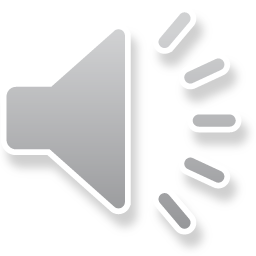 5
08.09.2020
Prüfungsmodi: Vertiefungen & Spezialisierungen (D. Bischur)
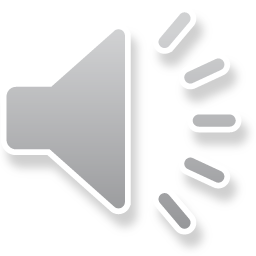 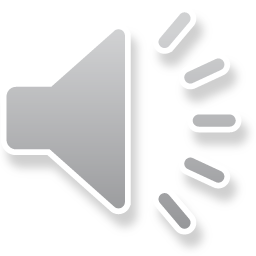 6
08.09.2020
Prüfungsmodi: Vertiefungen & Spezialisierungen (D. Bischur)
Anmeldung zur Prüfungsform „Schriftliche Ausarbeitung“
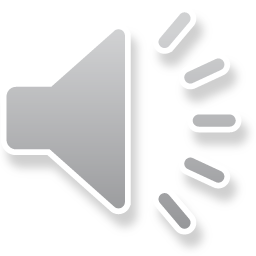 Achtung: Beachten Sie die Voraussetzungen für Module in der FPO: Grundzüge der Soziologie I und II müssen bestanden sein!
Eine An- oder Abmeldung nach Ablauf der Anmeldefristen ist nicht möglich.
Abgabe der Hausarbeit (Abgabetermin wird von den Lehrveranstaltungsleiter*innen festgelegt und kommuniziert)
Nach der Korrektur wird die Note von der Prüferin / dem Prüfer in PORTA eingetragen.
Ein Korrektur der Hausarbeit ohne Anmeldung in PORTA kann nicht durchgeführt werden.
Falls keine Abgabe trotz Anmeldung zur Prüfung erfolgt, kann diese nur durch eine Benotung als 5,0 abgeschlossen werden.
Solange dies nicht erfolgt ist, ist eine neuerliche Anmeldung in PORTA für eine Prüfung im selben Modul nicht möglich.
Wenn die Modulprüfung „nicht-bestanden“ ist, muss ein neues Seminar belegt und zu diesem eine neue Hausarbeit abgegeben werden.
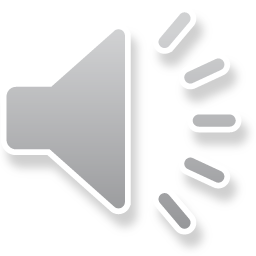 7
08.09.2020
Prüfungsmodi: Vertiefungen & Spezialisierungen (D. Bischur)
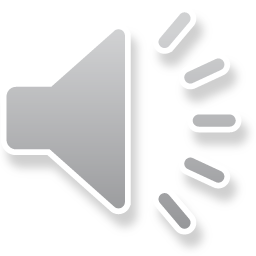 Achtung: Ihnen werden für die Spezialisierungen I bis IV jeweils zwei alternative Klausuren für die gleichlautende Modulprüfung angezeigt: 

der 1. Termin der aktuellen Vorlesung
der Nachschreibetermin der Vorlesung aus dem letzten Semester

Beachten Sie daher den/die Prüfer/-in des jeweiligen Klausurtermins!

z.B.: Spezialisierung I „Kultur und Wissen“:
Prüfer/-in: „Bischur“ = Klausur zur VL Wissen: Wissenssoziologie (WiSe 2021)
Prüfer/-in: „Schönhuth“ = Klausur zur VL Kultur: Transkulturalität (SoSe 2020)
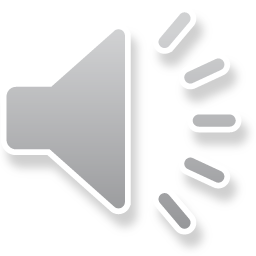 8
08.09.2020
Prüfungsmodi: Vertiefungen & Spezialisierungen (D. Bischur)
Anmeldung zu den Klausuren in den Spezialisierungen I - IV
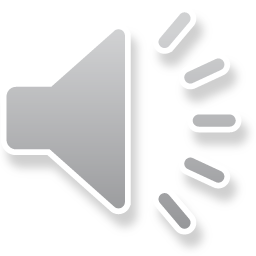 Falls Sie schon in vorherigen Semestern zu derselben Klausur angemeldet waren:
Prüfer*in per Email oder persönlich darauf aufmerksam machen, dass damals schon ein Teilnahmeschein vorgelegt wurde.
Teilnahme an einer der beiden Vorlesungen der Spezialisierung
Teilnahme an einem der Seminare der selben Spezialisierung
Anmeldung zur Klausur in PORTA bis spätestens 2 Wochen vor KlausurterminAchtung: Beachten Sie die Voraussetzungen für Module in der FPO: Grundzüge der Soziologie I und II müssen bestanden sein!
Erhalt eines Teilnahmescheins zum Seminar
Vorlegen dieses Teilnahmescheins bei der/dem Prüfer/in als Nachweis der Teilnahmevoraussetzung (bis 8 Tage vor der Klausur) Auch als Scan per Email möglich!
Erhalt einer Bestätigung dieses Nachweises
Teilnahme an der Klausur ist nur möglich, wenn der Nachweis vorher erbracht wurde. Ansonsten erfolgt eine Annullierung der Anmeldung
Felder sollten überein-stimmend ausgefüllt sein, wenn man diesen bei der/dem Prüfer*in vorlegt !
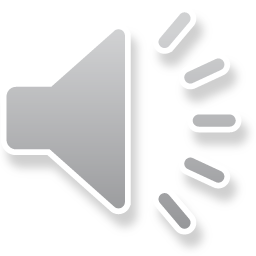 9
08.09.2020
Prüfungsmodi: Vertiefungen & Spezialisierungen (D. Bischur)
Weitere Unklarheiten / Fragen / Probleme ?
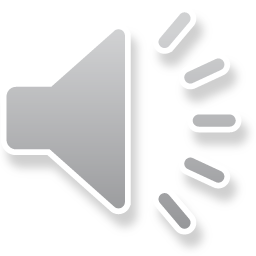 Falls weitere Fragen bestehen, wenden Sie sich am Besten per Email an mich:

	bischur@uni-trier.de
Wenn es Unklarheiten oder Schwierigkeiten bei der Anmeldung von Modulprüfungen gibt, wenden Sie sich bitte rechtzeitig vor Ablauf der Anmeldefristen an mich oder das HPA.
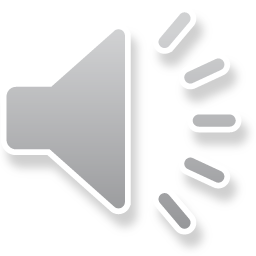 10
08.09.2020
Prüfungsmodi: Vertiefungen & Spezialisierungen (D. Bischur)